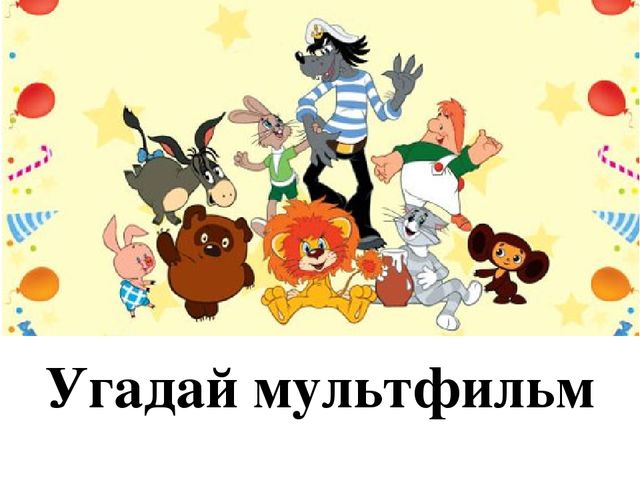 МБДОУ «Детский сад № 51 «Красная шапочка»города Тамбова
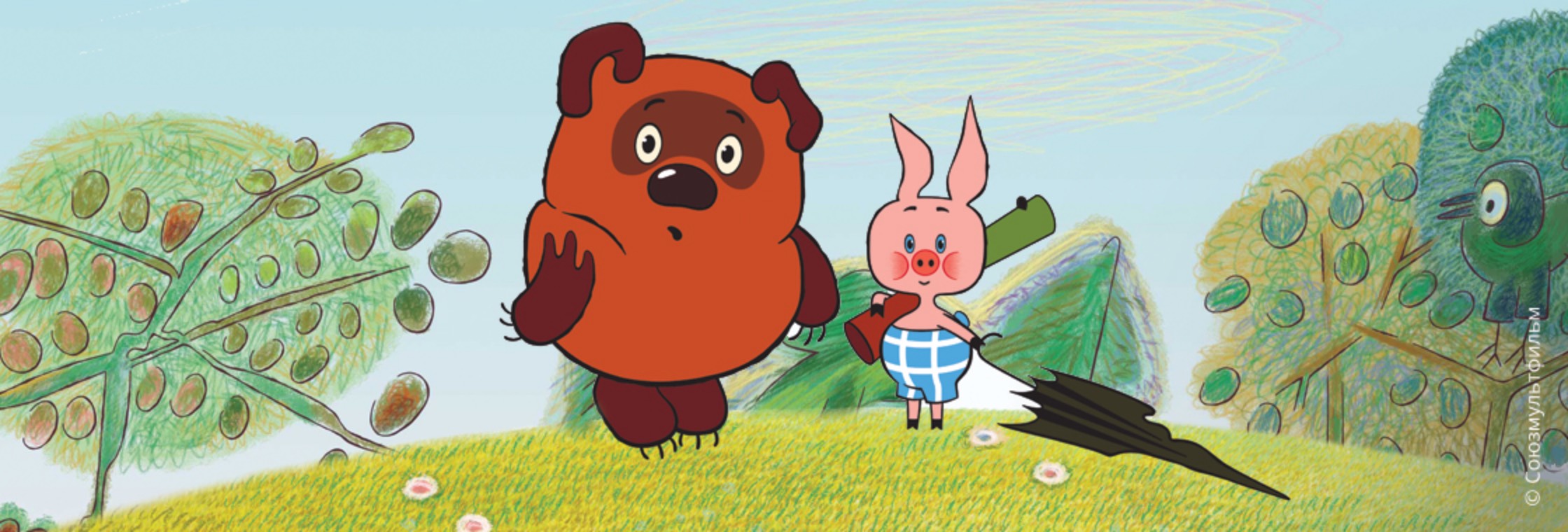 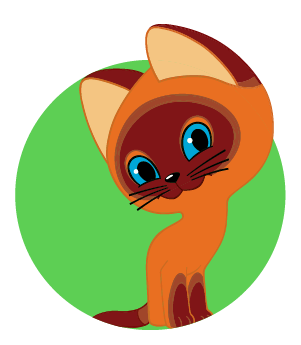 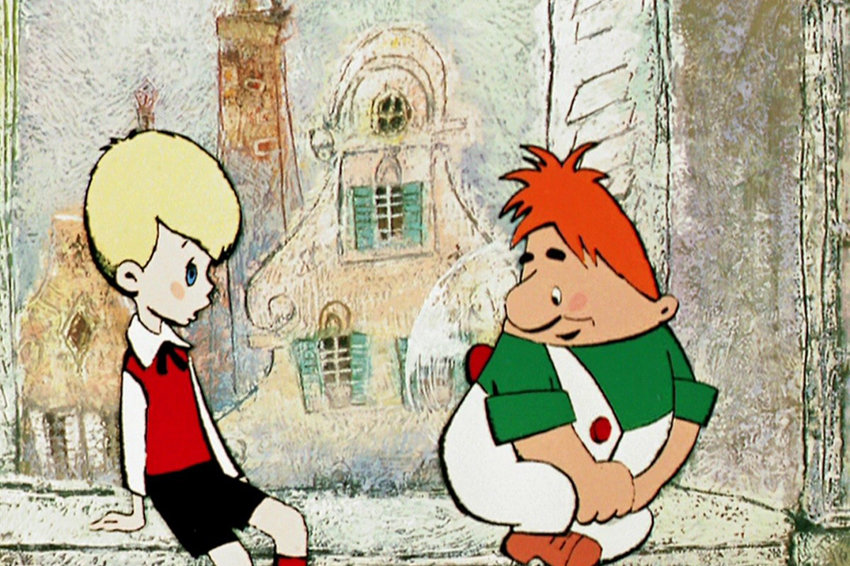 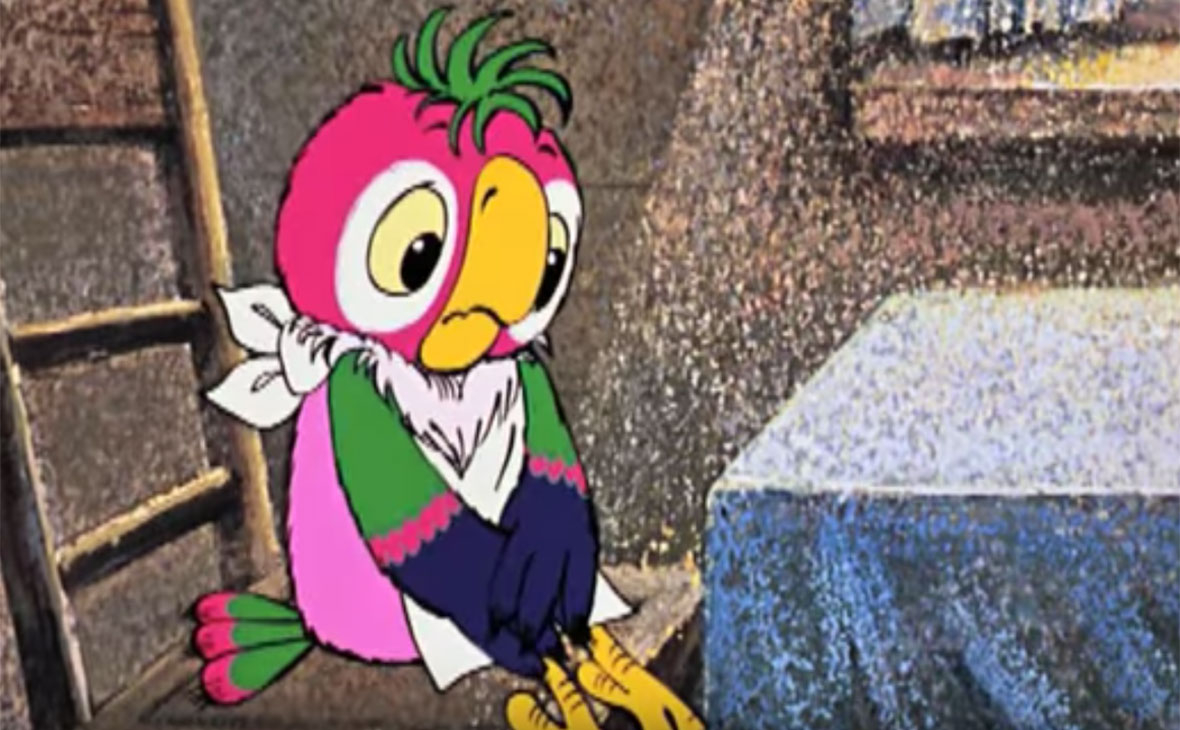 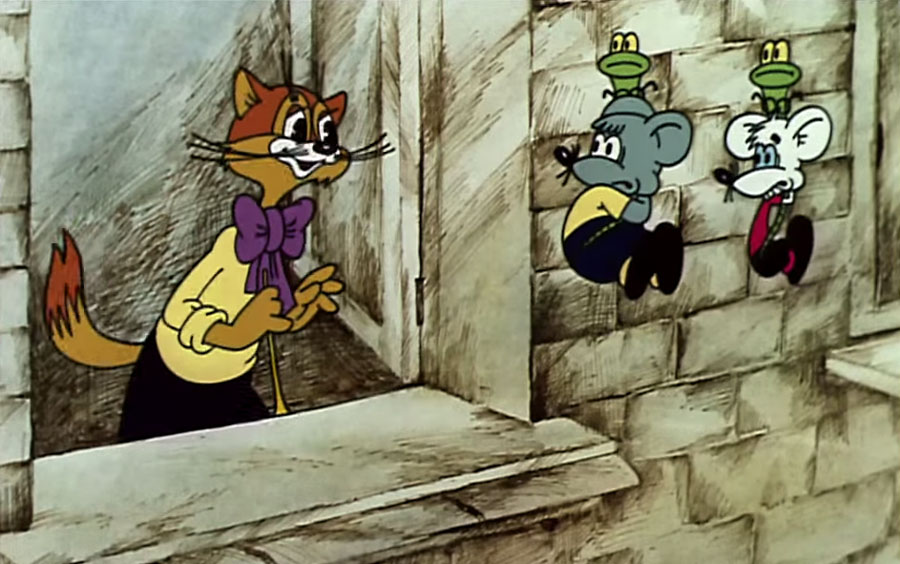 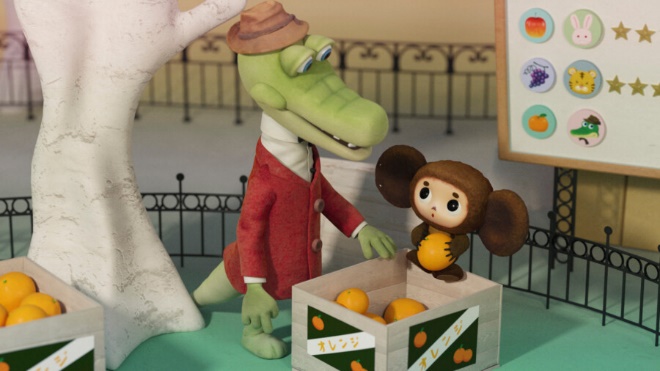 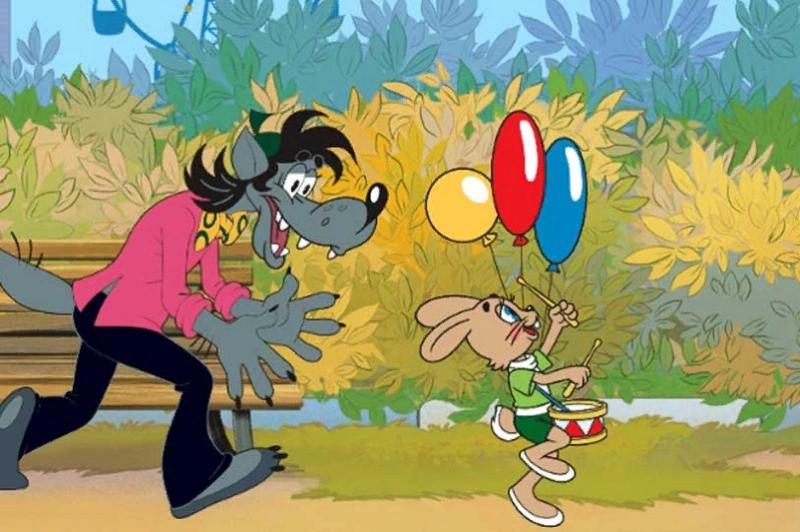 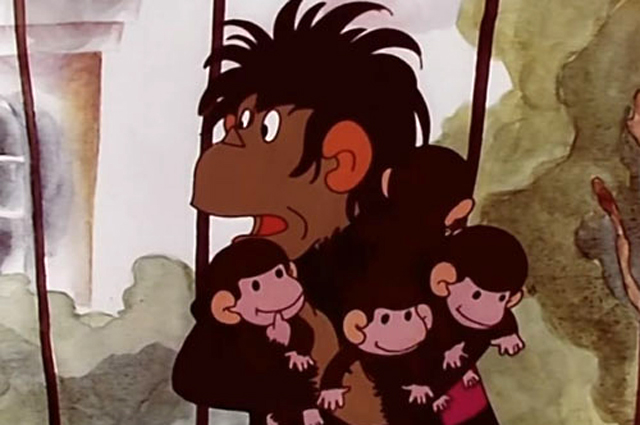 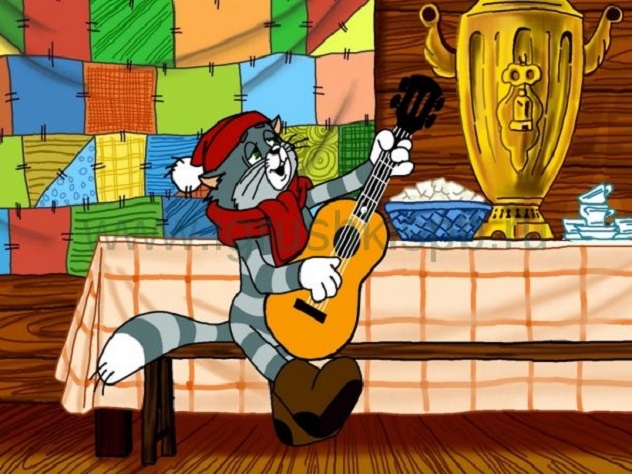 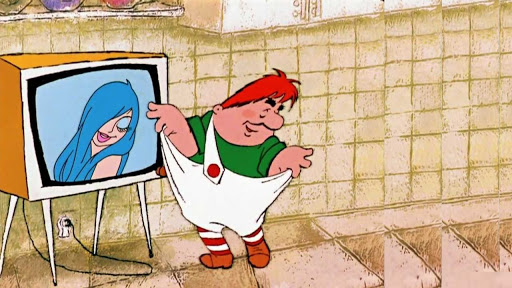 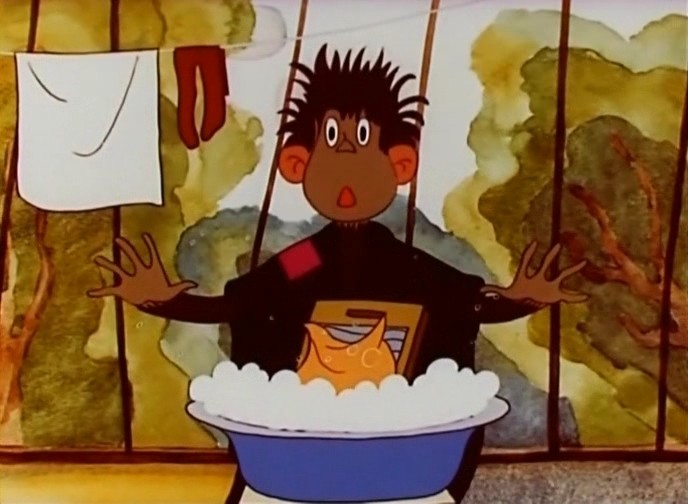 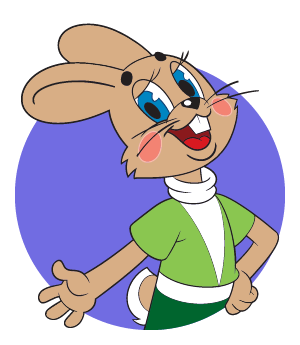 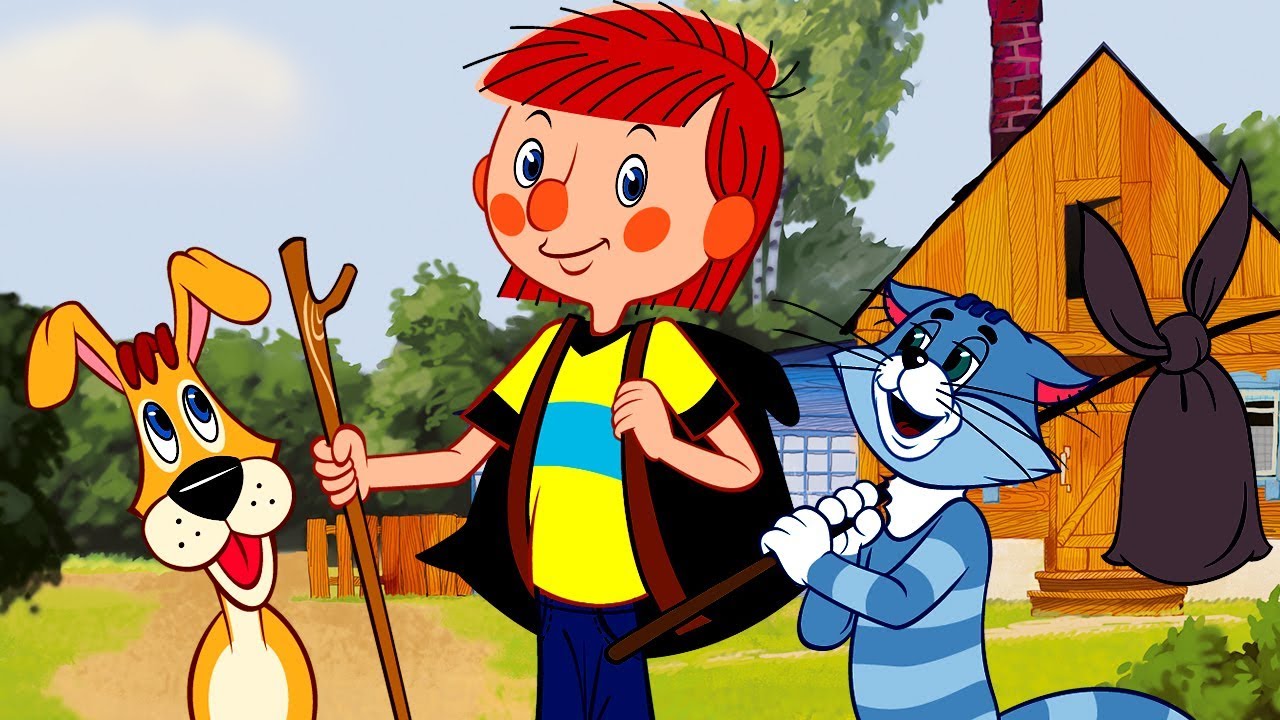 Молодцы!
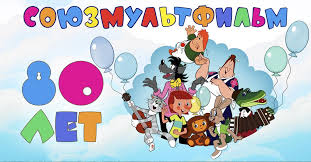